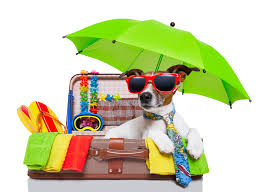 ТРАНСПОРТИРОВКА СОБАК И КОШЕКЖИВОТНЫЕ-КОМПАНЬОНЫ
ветеринар Магдалена Стипень
ПОСТАНОВЛЕНИЕ СОВЕТА (ЕС) № 1/2005 от 22 декабря 2004 г. о защите животных во время транспортировки и связанных с ним операций, а также о внесении поправок в Директивы 64/432 / EEC и 93/119 / EC и Регламент (ЕС) № 1255/97
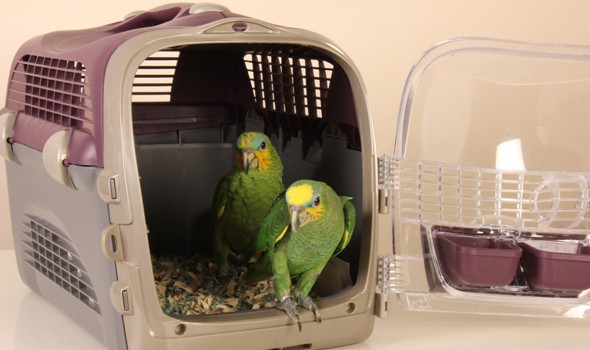 Никто не может заключать договор перевозки или субподряд на перевозку животных, за исключением уполномоченных перевозчиков.
У перевозчика есть WNI и разрешение на использование PLW + транспортные средства, одобренные и адаптированные для определенных видов животных.
Дополнительные правила перевозки животных в контейнерах
Контейнеры, в которых перевозятся животные, должны иметь яркую и четкую маркировку, указывающую на присутствие животных, с отметкой, указывающей на верхнюю часть контейнера.
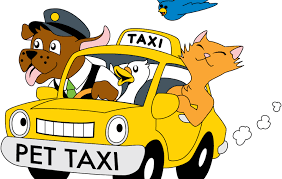 Установка!
Во время транспортировки и погрузочно-разгрузочных работ контейнеры всегда должны находиться в вертикальном положении, а риск сотрясений и ударов должен быть сведен к минимуму. Контейнеры должны быть защищены от смещения, вызванного движением транспортных средств.
Установка!
Контейнеры весом более 50 кг должны иметь достаточное количество должным образом спроектированных, установленных и обслуживаемых точек крепления, чтобы их можно было надежно прикрепить к транспортным средствам во время погрузки. Контейнеры должны быть прикреплены к транспортным средствам до начала поездки, чтобы предотвратить перемещения, вызванные движением транспортных средств.
Питание
Перевозимых собак и кошек следует кормить с интервалом не более 24 часов и поить с интервалом не более 8 часов. Письменные инструкции по кормлению и водопою должны быть четко сформулированы !!!
К перевозке животных допускаются только люди с документами в транспортном средстве, удостоверяющими:
а) происхождение животных и их владельца;
б) место отправления;
в) дата и время отправления;
г) предполагаемый пункт назначения;
д) предполагаемая продолжительность поездки
ДОКУМЕНТАЦИЯ
Животные во время коммерческого перемещения (продажа, передача другому владельцу и т. д.) и в случае некоммерческого перемещения более 5 собак, кошек или хорьков, независимо от страны-члена ЕС назначения, должны иметь:
паспорт (подробнее о паспорте можно прочитать);
печатная версия сертификата здоровья (образец сертификата указан в Приложении E Директивы 92/65 / EEC с последними поправками, внесенными Решением Комиссии (ЕС) № 2013/518).
TRACES
Сертификат здоровья выдается официальным ветеринаром государства-члена происхождения, который в случае коммерческого перемещения уведомляет компетентный орган страны назначения (через систему TRACES) об отправке.
ИССЛЕДОВАНИЕ
В течение 48 часов до отправки животных уполномоченный ветеринар должен подтвердить, что животные здоровы и годны для поездки к месту назначения.
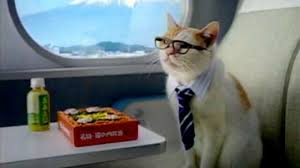 БЕЛЬГИЯ !!!
Условия содержания собак и кошек, ввозимых в Бельгию из других стран, соответствуют Королевскому указу от 27 апреля 2007 г. (с изменениями, внесенными Королевским указом от 15 ноября 2010 г., устанавливающими условия для утверждения животноводства и условий торговли животные.
Адаптированный автомобиль
Адаптированный автомобиль
Габаритные размеры
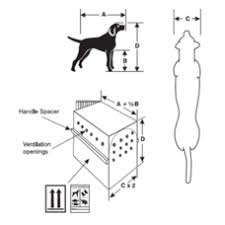 Транспортеры
Птицы
ПТИЦА, ДОМАШНИЕ ПТИЦЫ, КРОЛИКИ
Должно быть обеспечено достаточное количество воды и корма для домашних птиц и кроликов, за исключением случаев, когда путь короче:
a) 12 часов без учета времени погрузки и разгрузки; или же
б) 24 часа для цыплят всех видов при условии, что поездка завершится в течение 72 часов после вылупления.
Письменная инструкция
Виды, отличные от описанных в пункте 2.1 или 2.2 необходимо транспортировать в соответствии с письменными инструкциями по кормлению и поиву и с учетом любых требований особого ухода.